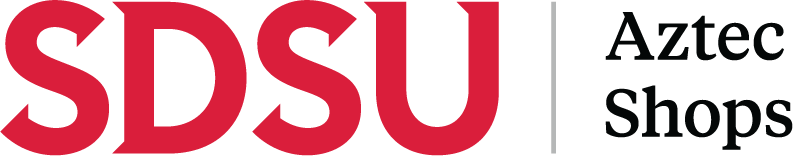 2024 – 2025 Budget
Budget Summary
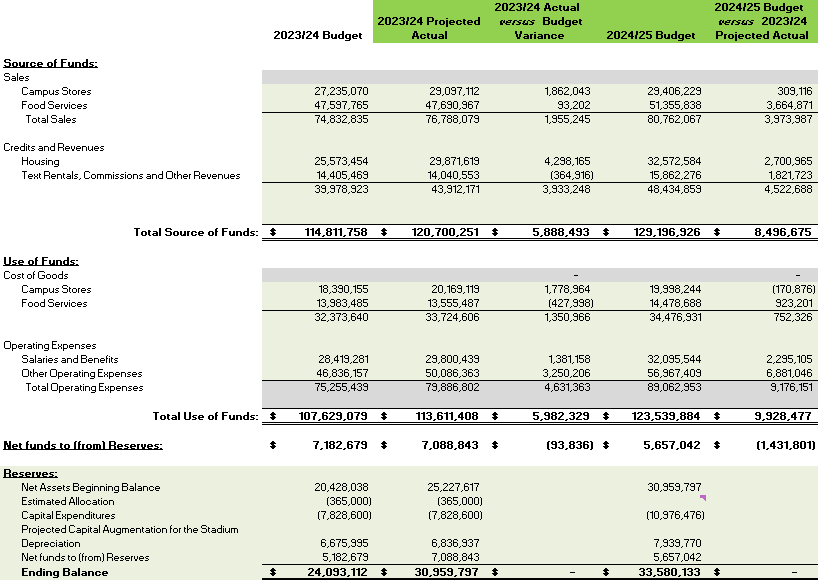 Capital Budget
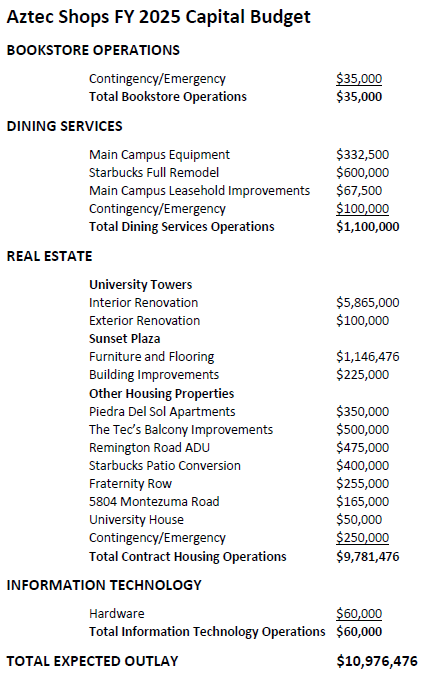